Decommissioning Opportunities at Wylfa and Trawsfynydd
April 2022
Topics
Magnox supply chain management

Procurement approach

Ways to find opportunities

Magnox procurement plan – Trawsfynydd, Maentwrog and Wylfa
Supply Chain Management
Programme 
Delivery
AssetManagement
Category Management
Maintaining and improving existing assets

Monitoring conditions and preventing degradation
Waste management and decommissioning

Significant infrastructure change
Corporate products and services

Enabling company objectives
We are responsible for ensuring that our activities are carried out: 
Safely and securely, with due regard for the environment 
To the satisfaction of the NDA 
In the long-term interests of our organisation, our employees, our local communities and our supply chain
Supply chain spend
Magnox funding levels anticipated to range between £500m-£700m per annum

~60% is currently spent within the supply chain

HMG and NDA target 30% spend with Small and Medium sized Enterprises (SMEs) (£90m-£125m)

Magnox and NDA Group achieve this with a combination of direct and indirect spend

There is regional variation, however North Wales has good examples
Changes in approach
Magnox has evolved its procurement policy in line with its obligations

Ultimately funded by the taxpayer, there are rules it must adhere to

Magnox is subject to the Public Contract Regulations (2015) (PCR)

The Crown Commercial Service (CCS) is responsible for the legal framework for public sector procurement and leads on the development and implementation of procurement policies for government

Offers a transparent and fair process, but the rules can sometimes complicate things and seem bureaucratic
Finding an opportunity
Magnox use an approach based on the value of the contract and generally will seek to use:
A public-sector contract or 
A NDA Group contract or
Otherwise contract opportunities are awarded through open competition (CTM/Find a Tender Service, Contracts Finder, etc)

The Magnox Procurement Plan details procurement opportunities at all Magnox sites over the next 12 months
1. Public Sector Contracts
Magnox procures contracts through frameworks awarded by Crown Commercial Services (CCS) or other procurement hubs which can be used by the wider public sector

CCS also operate a number of Dynamic Purchasing Systems (DPS)

DPSs remain open for suppliers to qualify throughout their duration

Although CCS are most commonly used, other organisations provide similar facility
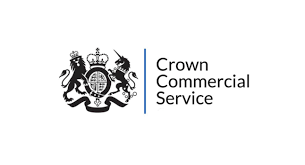 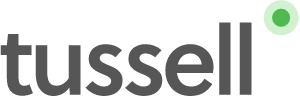 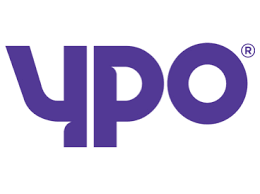 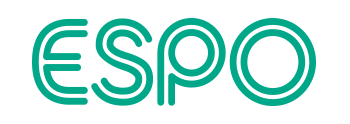 2. Existing Magnox/NDA frameworks
Magnox collaborates with other NDA Group businesses to procure common goods and services

Over 70 contracts shared with other NDA Group businesses, with over £400m per annum spent through these contracts

Also includes DPSs such as Business And Technical Services (BATS) – apply to qualify at any time

New DPS for Health Physics resource recently placed, designed to encourage SMEs and grow the supply base
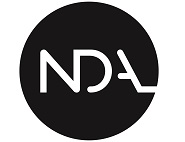 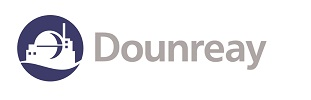 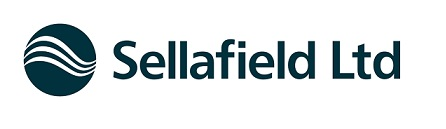 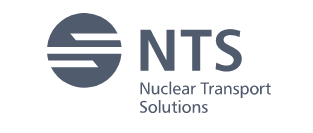 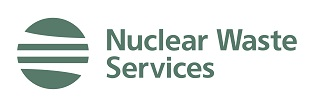 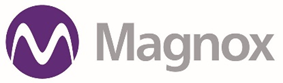 3. Call for competition - CTM
CTM is the NDA Group’s current system to advertise and manage all competitive tender opportunities

To use CTM you will need to register your company

Once you are registered on the system, you can use it to manage your tendering activities

Your business will be visible to the whole NDA Group for opportunities

Soon to be replaced – look out for updates
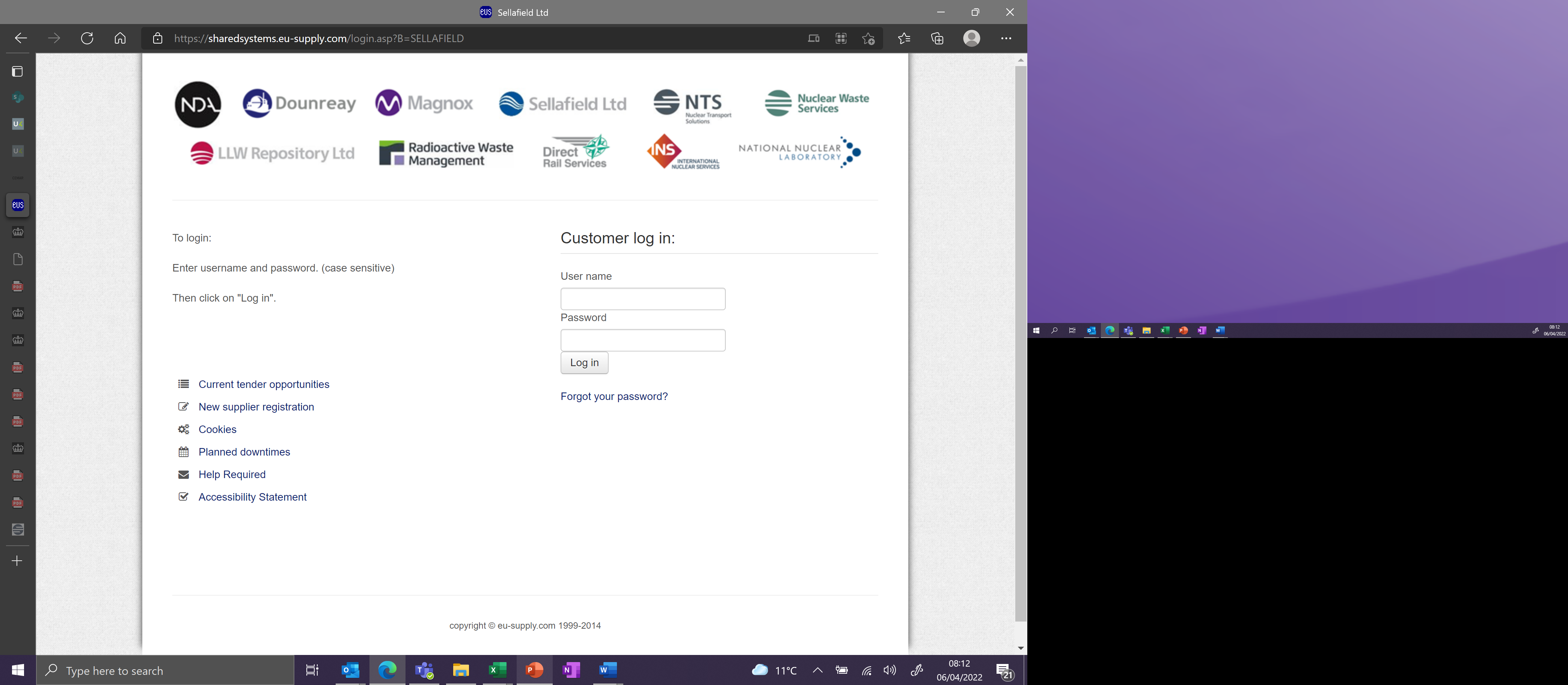 3. Call for competition – FTS/CF
Find a Tender Service (FTS) replaced OJEU following UK exit from EU
Current system to advertise all large public sector opportunities
Free to use and notices get republished elsewhere




Contracts Finder System exists for lower value tendering activities (generally <£118k)
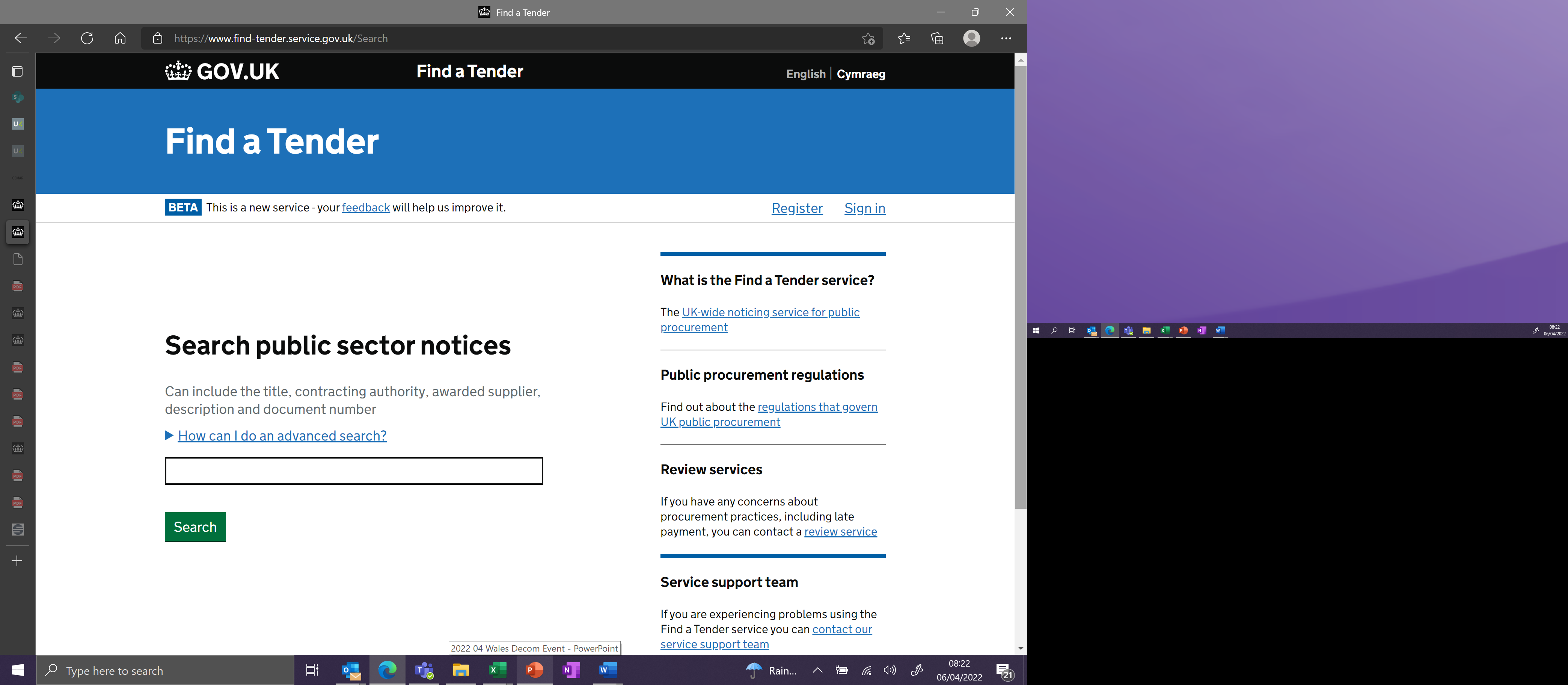 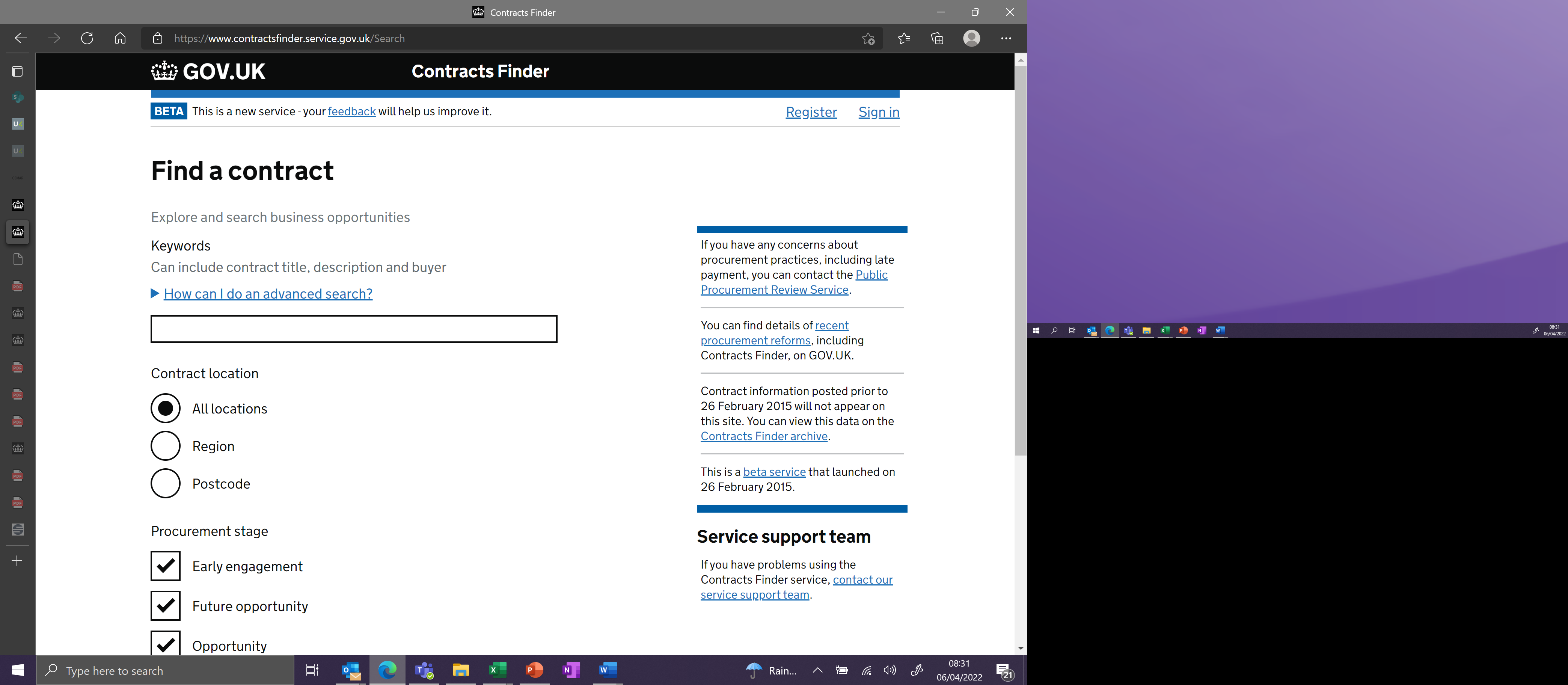 Magnox Procurement Plan
Published monthly and includes a named point of contact

Opportunities to work with our suppliers to support our delivery

Includes the names of suppliers who are currently tendering for opportunities and the name of suppliers where work has been awarded

Currently 167 activities included
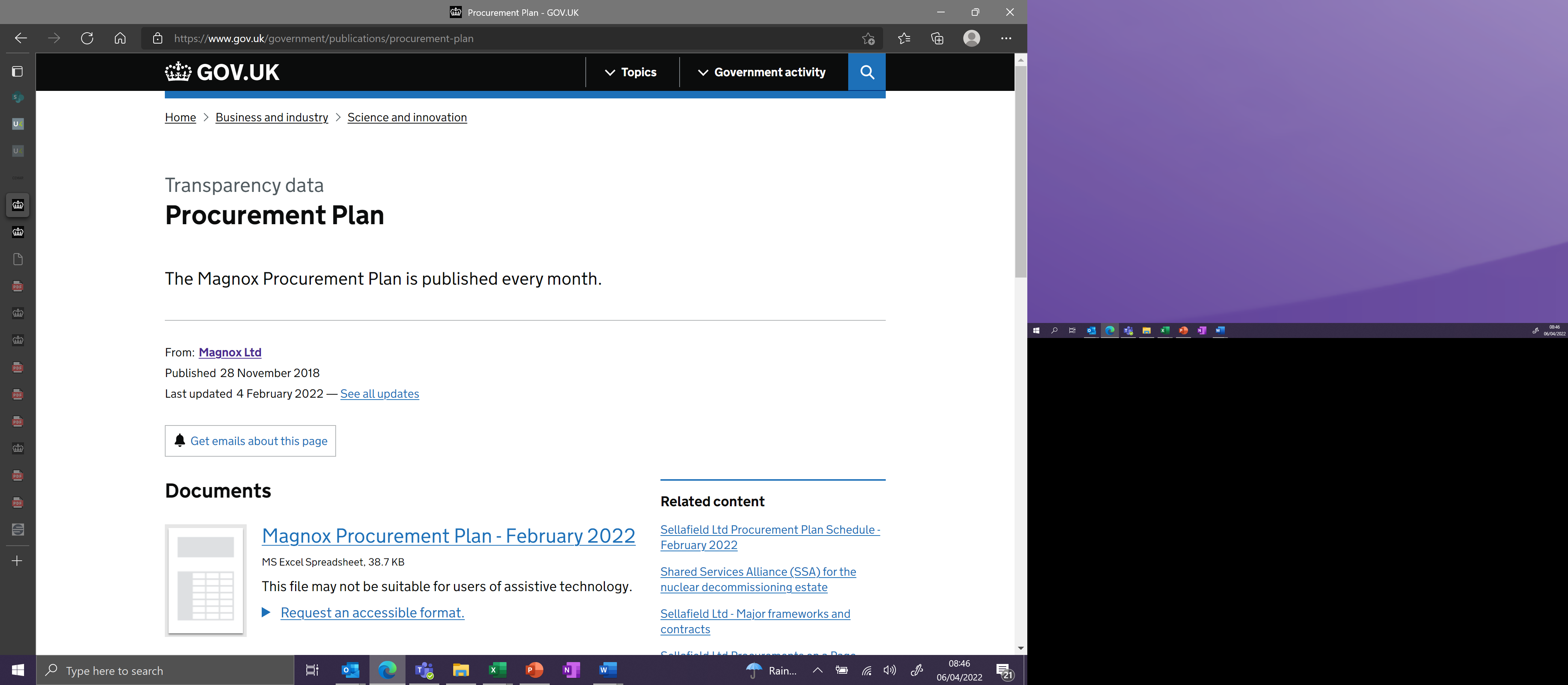 Trawsfynydd Procurement Plan
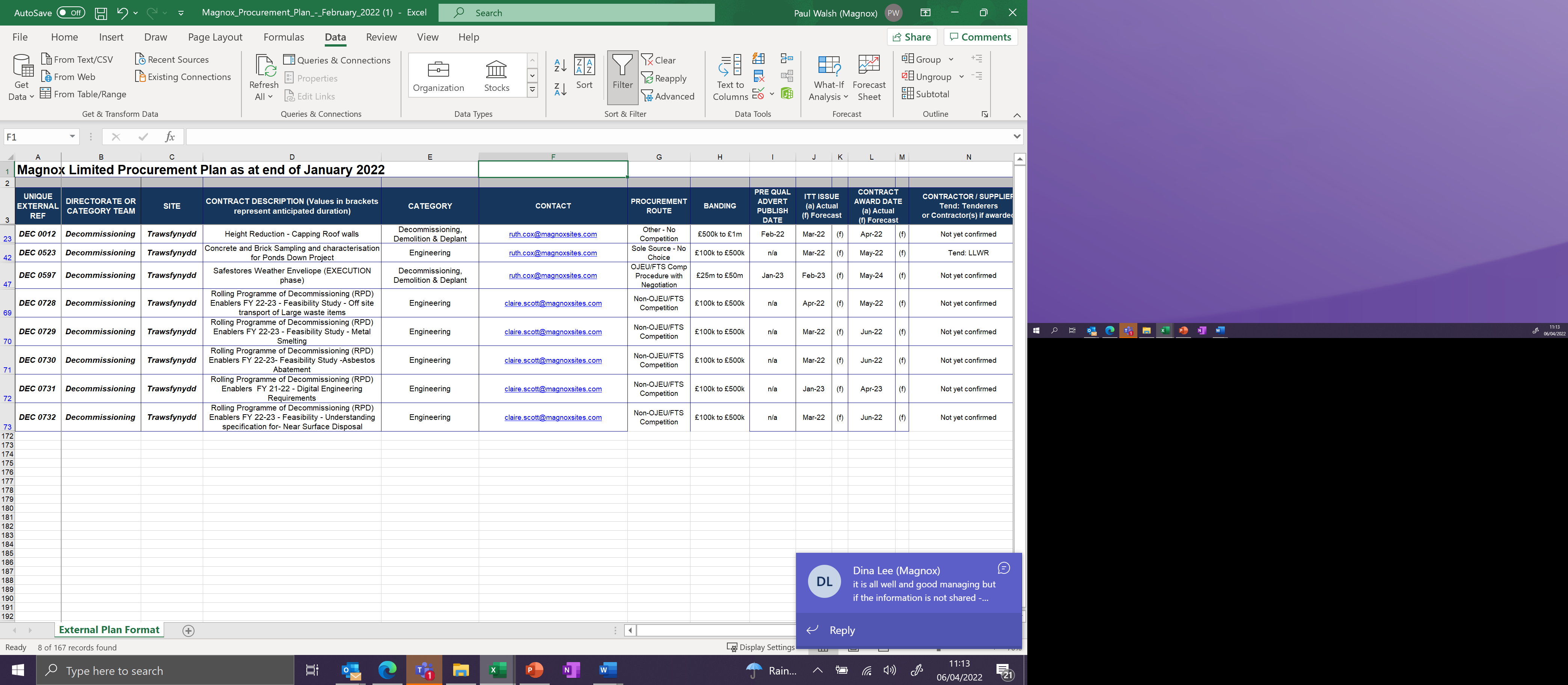 Rolling Programme of Decommissioning feasibility work

Safestores weather envelope
Wylfa Procurement Plan
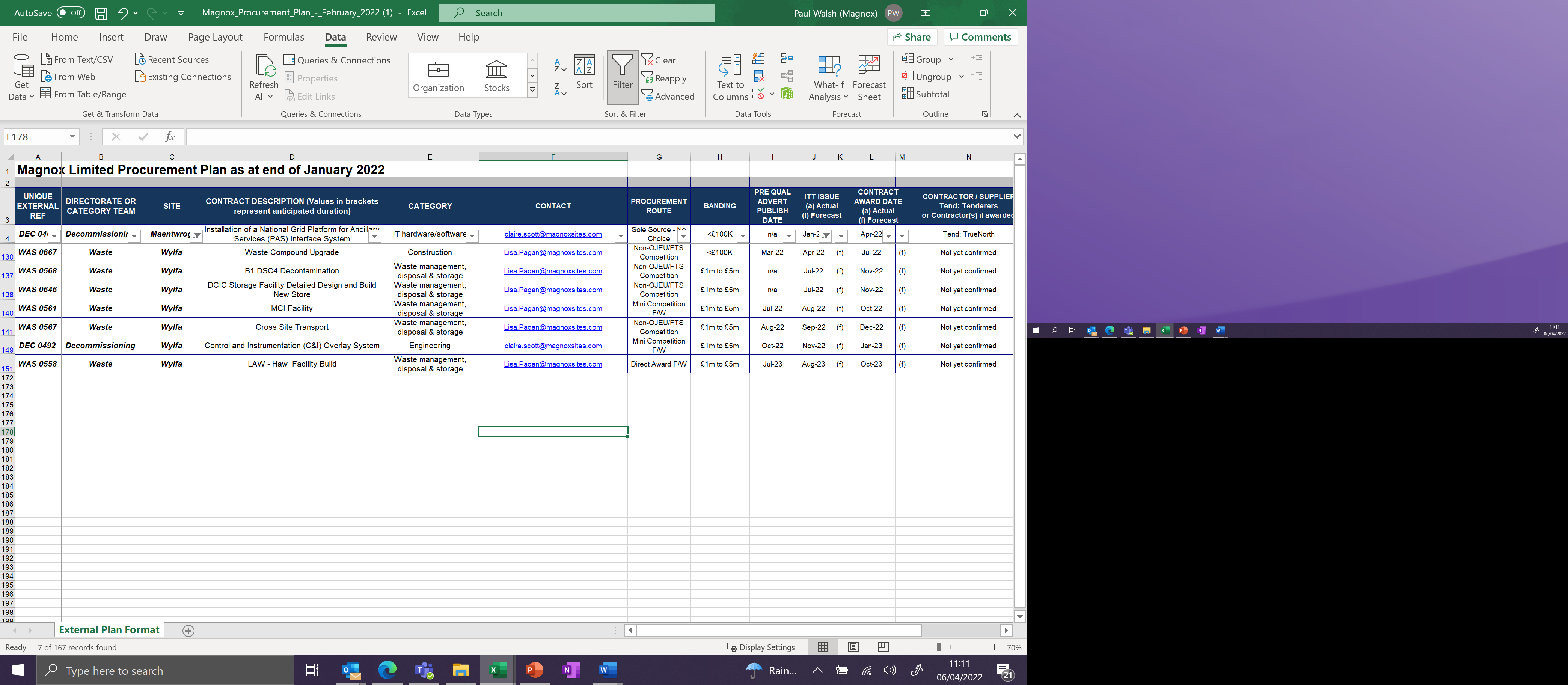 Non OJEU / FTS competition – Register on CTM and its successor

Contact Lisa Pagan for details
Summary
Be prepared to demonstrate your accreditations
Formal tender process - has to be written down to be considered
SQEP

Register on CTM, apply for positions on DPSs

If unsuccessful at first, act on feedback to win next time

Work with the existing supply chain

Use opportunities to build Nuclear experience at all licensed sites
Diolch / Thank you